ضرب عدد من رقمين في عدد من رقم واحد
دون إعادة التجميع
Aishah Aljuhani
أضرب عددًا من رقمين
في عدد من رقم واحد 
دون إعادة التجميع
نواتج الضرب الجزئية
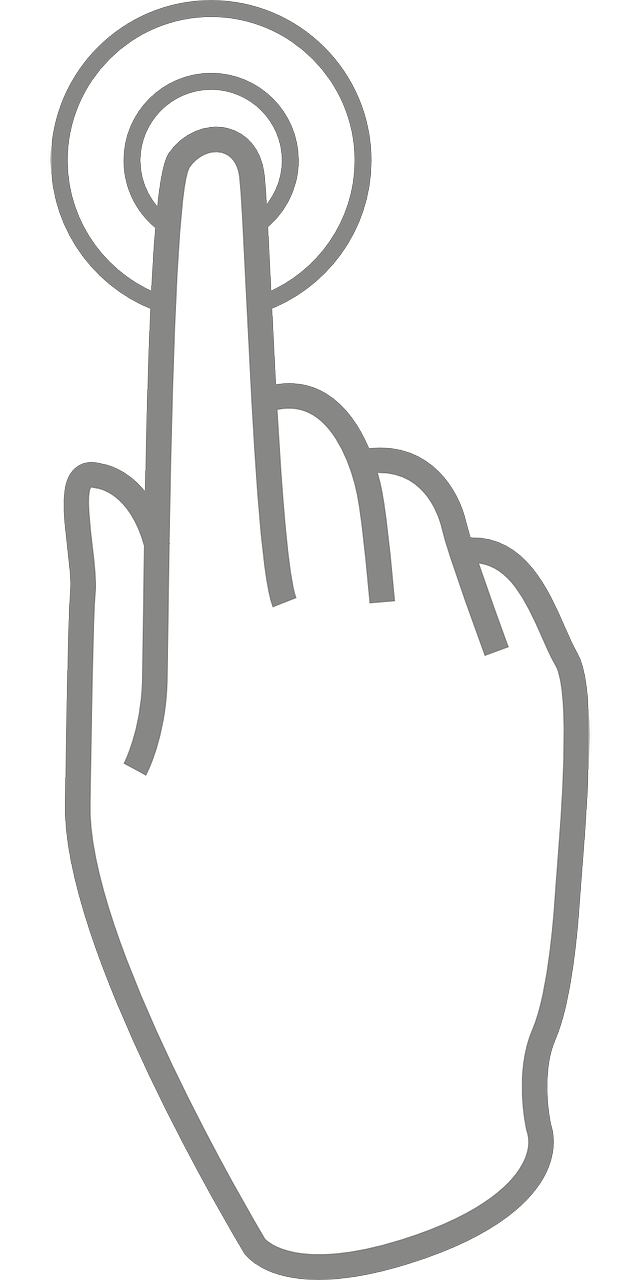 ضرب عدد من رقمين في عدد من رقم واحد
دون إعادة التجميع
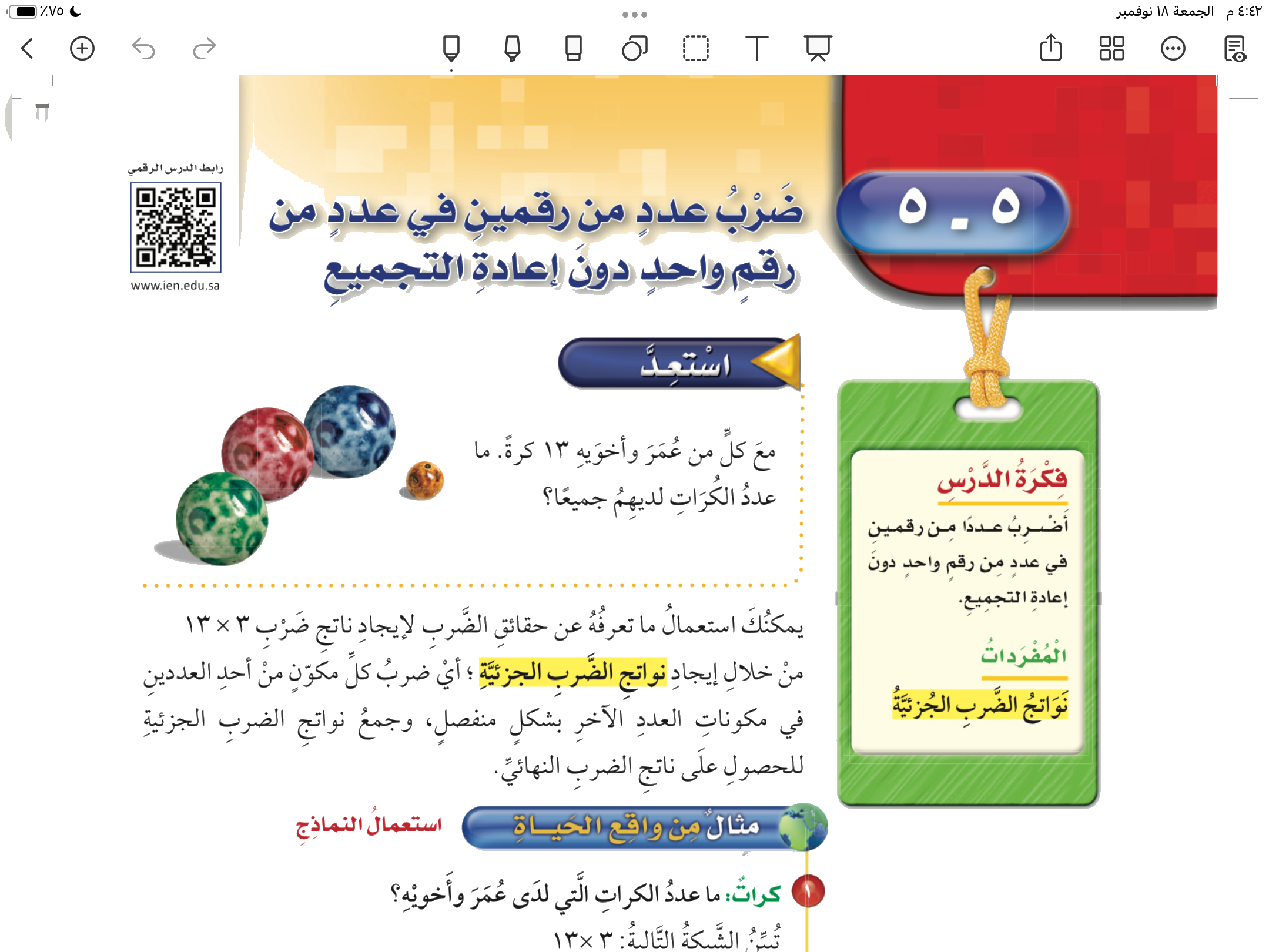 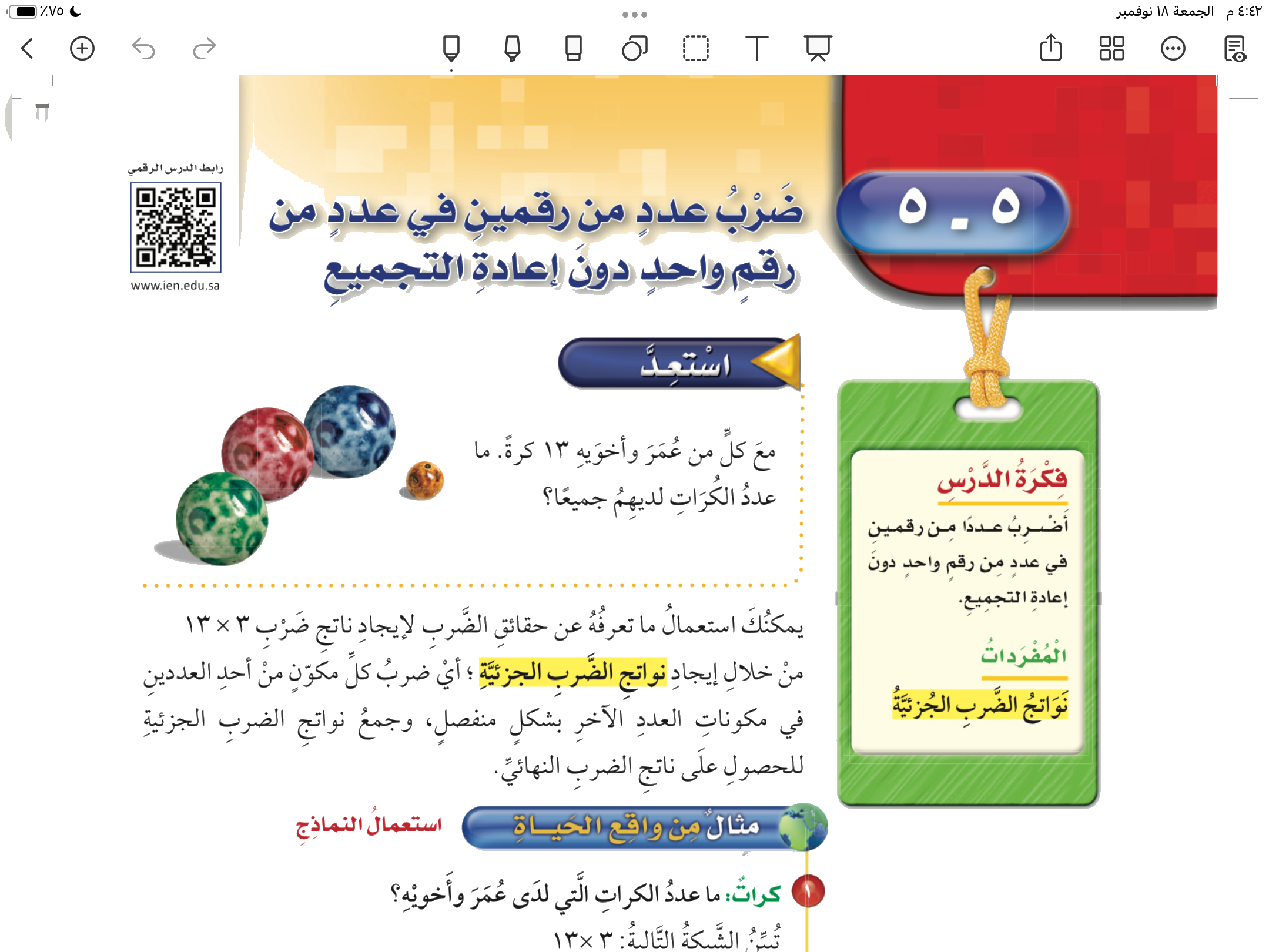 صفحة ٢٥
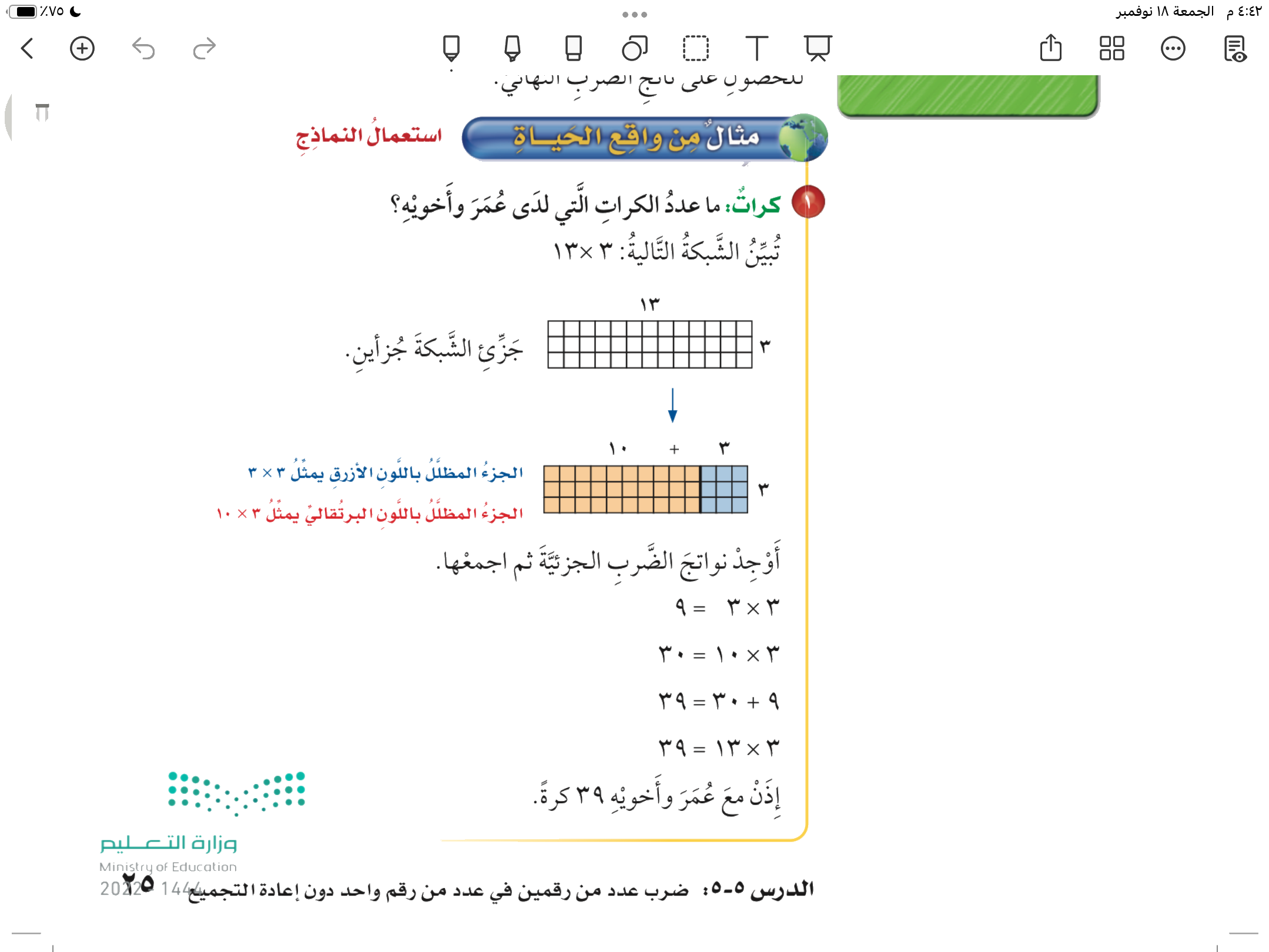 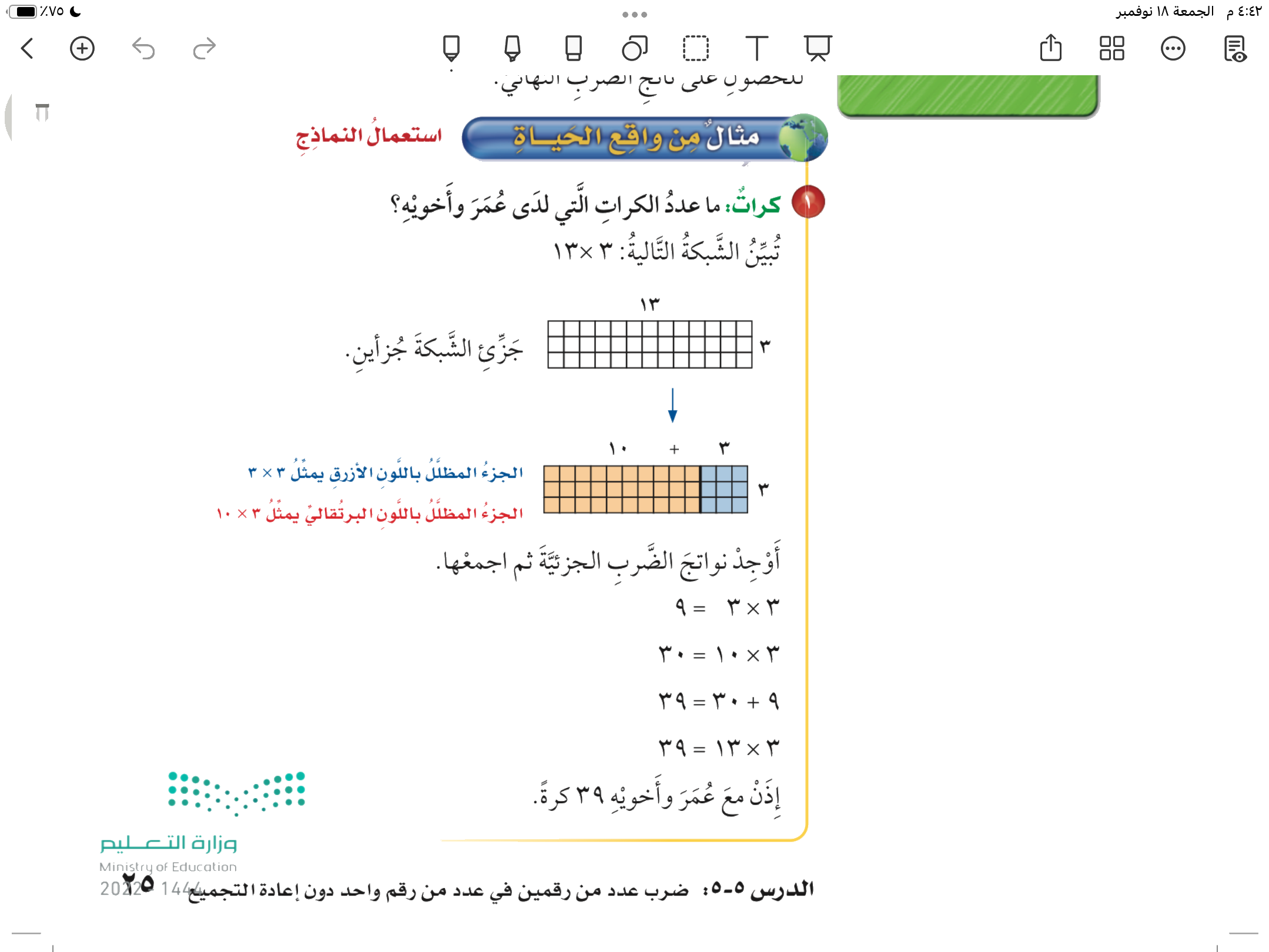 صفحة ٢٥
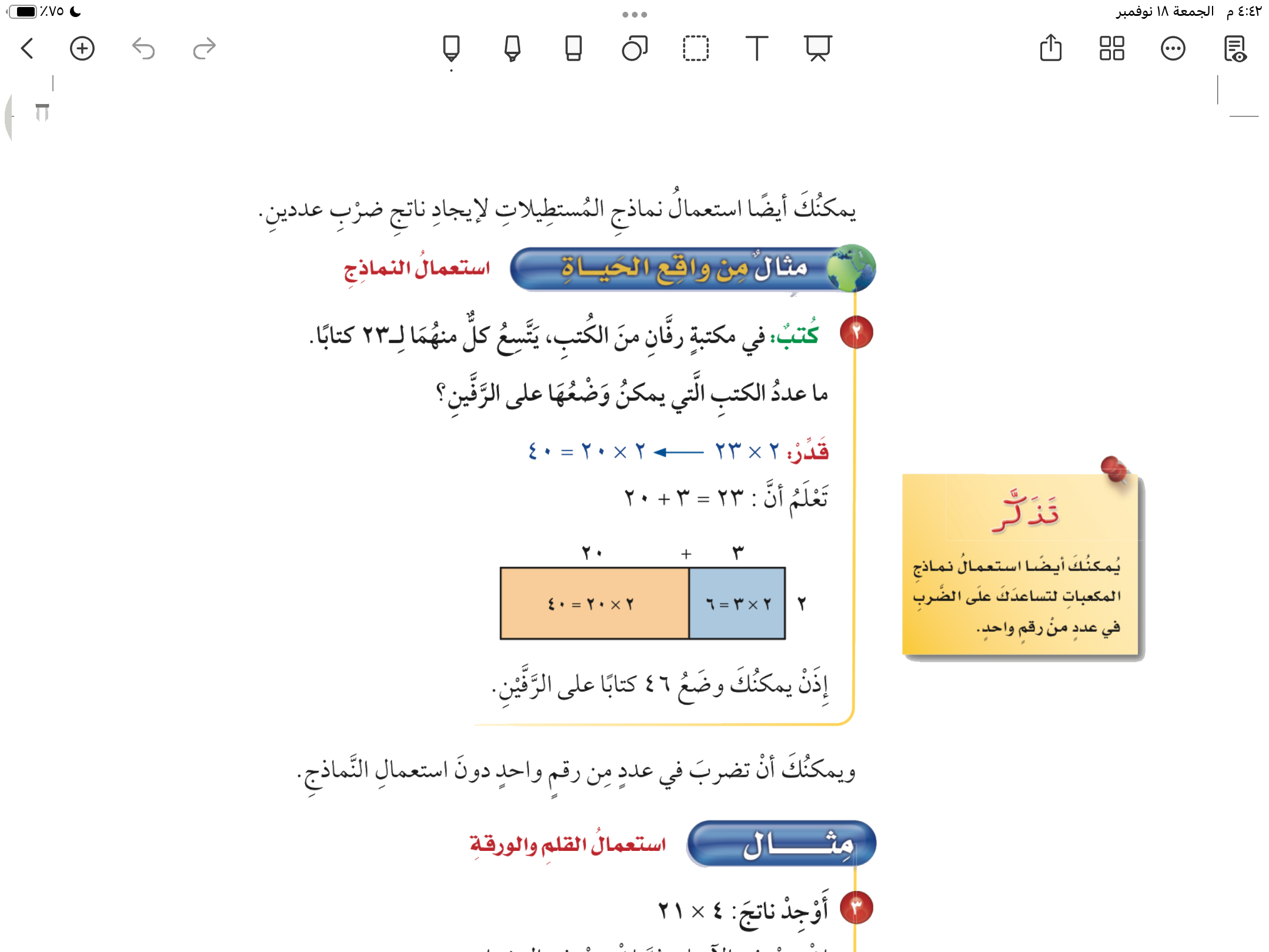 صفحة ٢٦
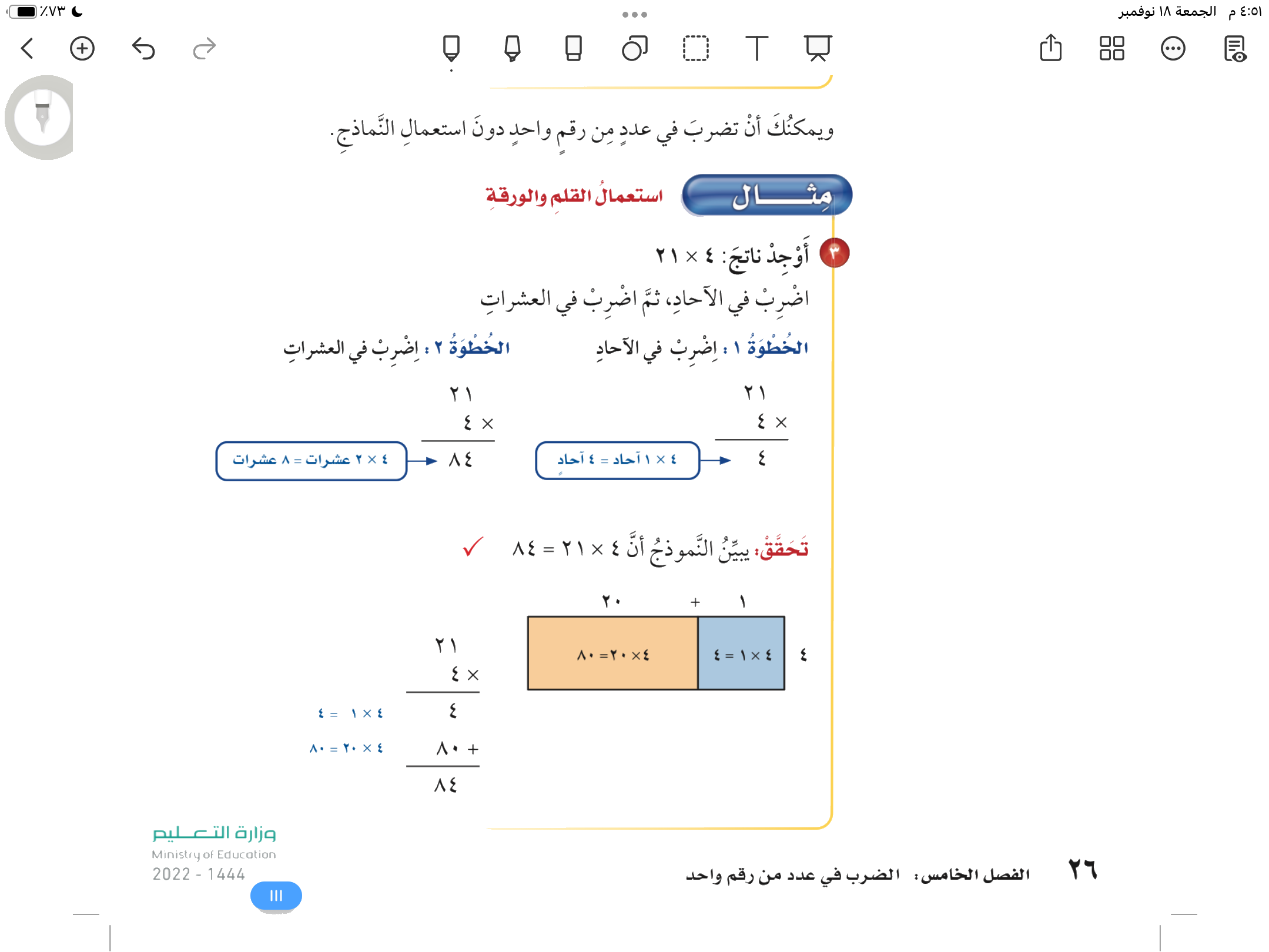 صفحة ٢٦
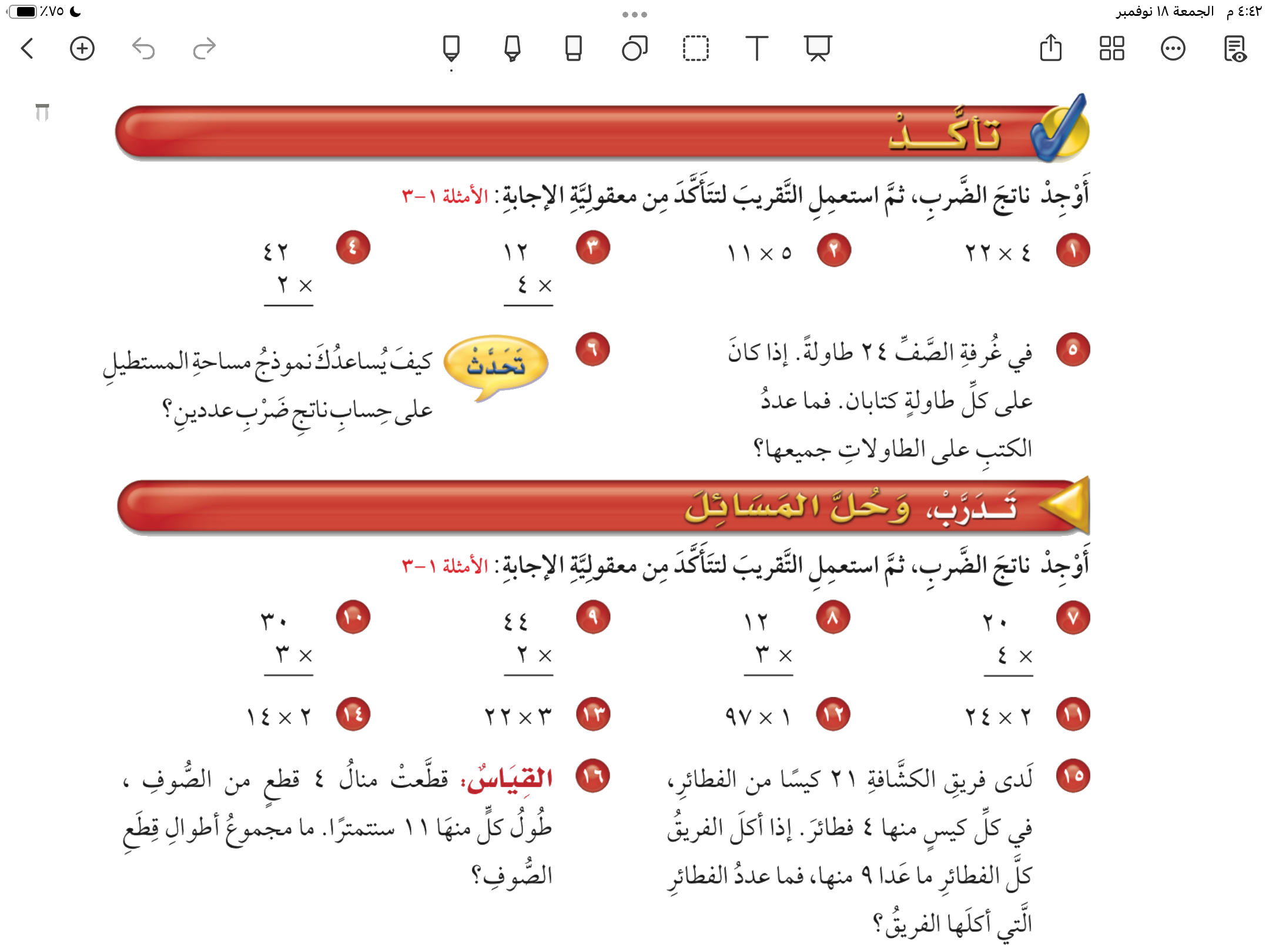 صفحة ٢٧
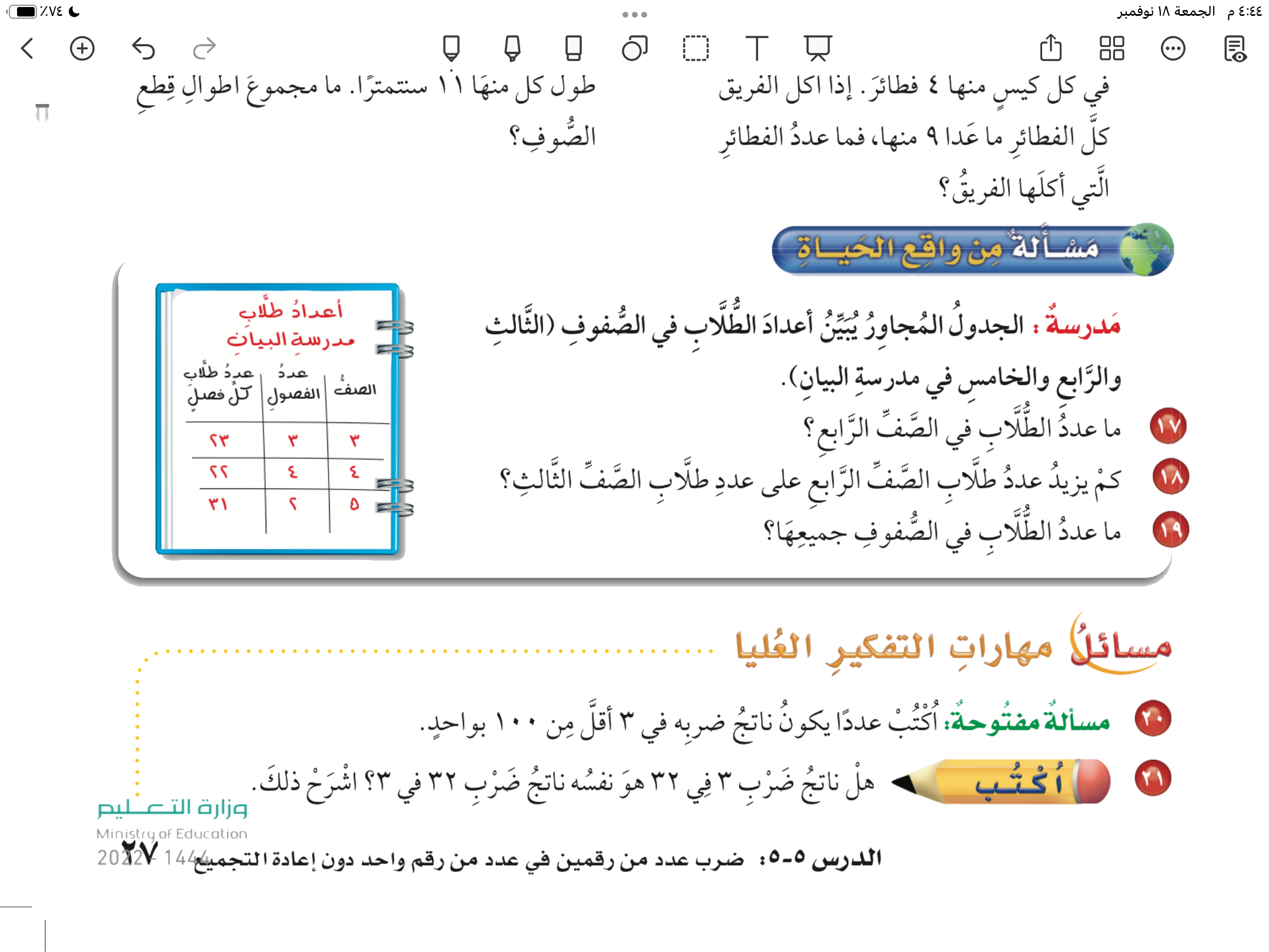 صفحة ٢٧